Najdi 10 rozdílů
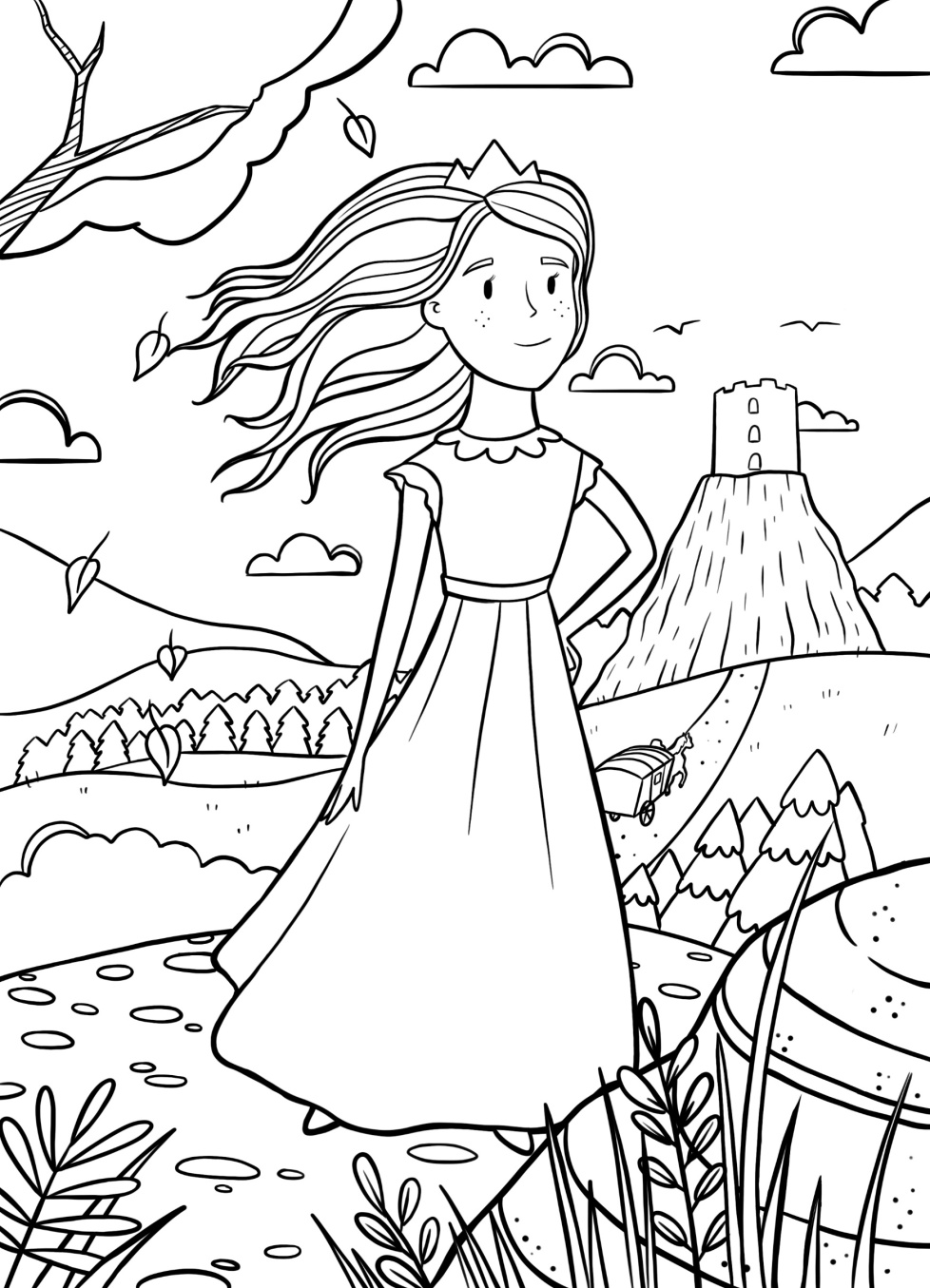 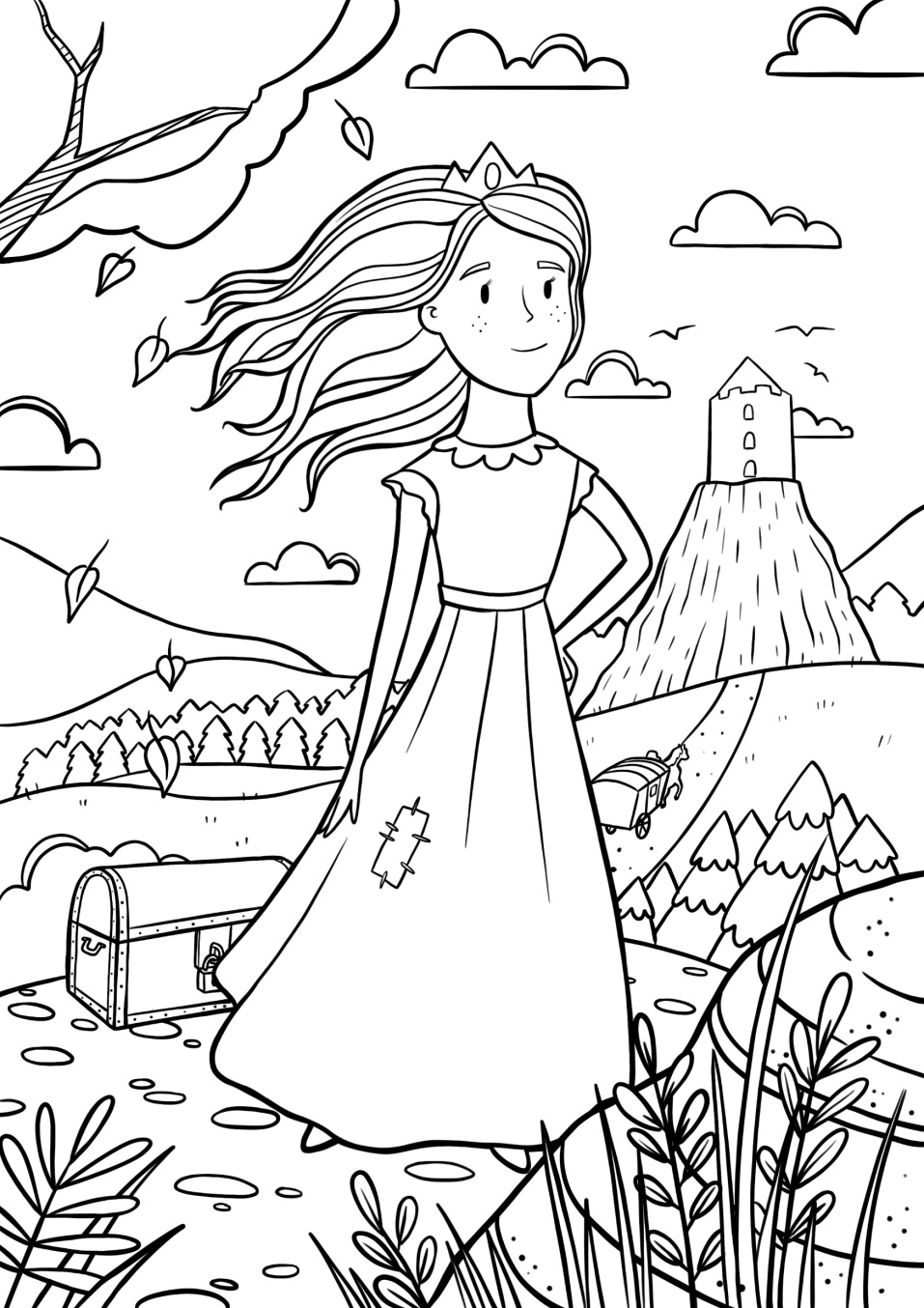